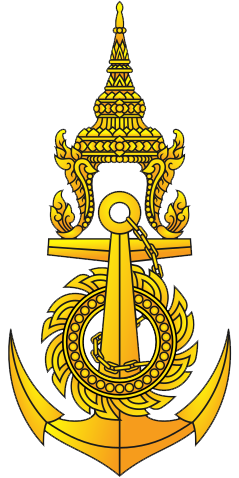 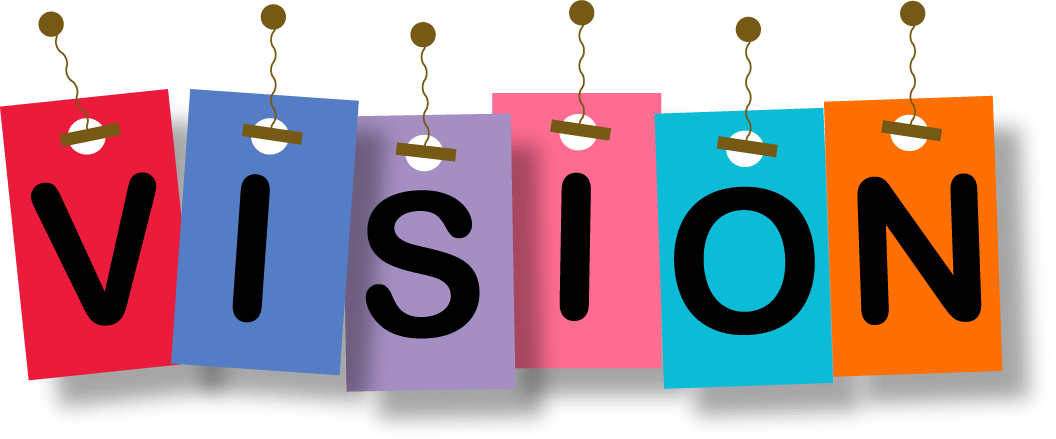 การสวัสดิการกองทัพเรือ
เป็นองค์กรชั้นนำที่มีการบริหารจัดการสวัสดิการที่มีประสิทธิภาพและยั่งยืน อย่างโปร่งใสด้วยหลักธรรมาภิบาล โดยยึดถือกำลังพลและครอบครัวเป็นศูนย์กลาง
1
ข้อสังเกต/ คำถาม
1)  ควรเขียนเจตนารมณ์ของ วิสัยทัศน์ไว้ด้วย เพื่อให้ประชาคมเข้าใจตรงกัน และง่ายต่อการนำสู่การกำหนดเป้าหมาย กลยุทธ์/แนวทาง โครงการ/กิจกรรม ต่อไป เช่น 
องค์กรชั้นนำ 
มีนิยามว่าอย่างไร?
เปรียบเทียบกับองค์กรใด? 
ชั้นนำในระดับใด? (ในประเทศ ในอาเซียน)
ยั่งยืน
ระบบบริหาร ยั่งยืน หรือ องค์กรยั่งยืน?
อะไร หรือ ส่วนประกอบใดบ้างที่บอกว่า ยั่งยืน?
ประสิทธิภาพ
การบริหารจัดการที่มีประสิทธิภาพวัดจากอะไร?
มีตัวเลข ตัวชี้วัด หรือไม่? 
มีอะไรดีขึ้นจากเดิม หรือ เดิมเป็นอย่างไร?
Note: ธรรมาภิบาล เป็นหลักและแนวคิดของการบริหารจัดการองค์กร ไม่น่าจะอยู่ใน วิสัยทัศน์
2
คุณค่าที่โดดเด่นในสิ่งที่ทำ
คุณค่าที่ประชาคมยึดมั่น
คุณค่าที่สอดคล้องกับความสามารถ
Core
Values
Visionary
Goal
Core
Purpose
Vision
Vision
Vision
Vision
ทิศทาง ตำแหน่ง และ
เป้าหมายปลายทางระยะยาว
เหตุผลอันควรอยู่ขององค์กร
บทบาทหน้าที่หลักขององค์กร
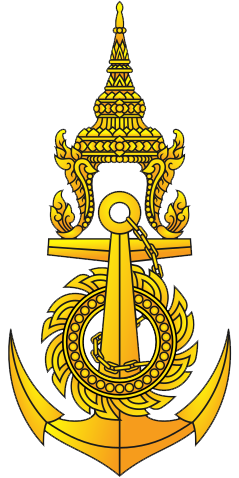 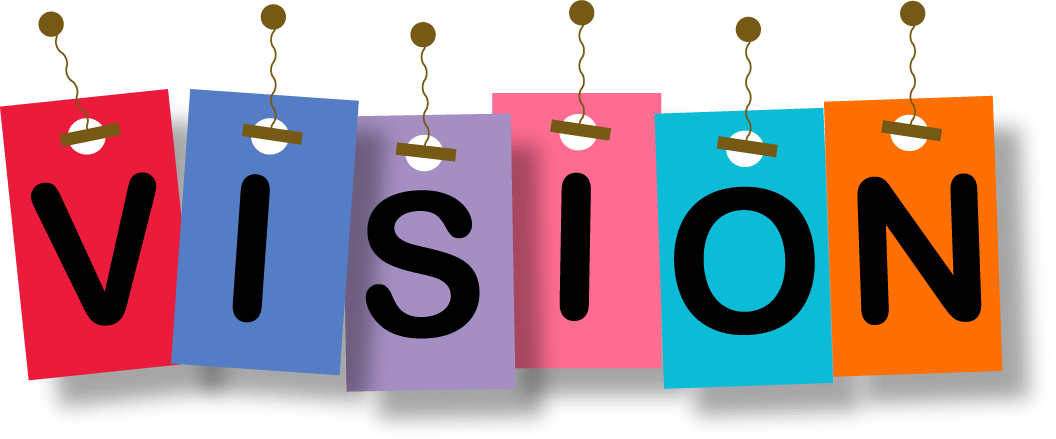 การสวัสดิการกองทัพเรือ
เป็นองค์กรชั้นนำที่มีการบริหารจัดการสวัสดิการที่มีประสิทธิภาพและยั่งยืน อย่างโปร่งใสด้วยหลักธรรมาภิบาล โดยยึดถือกำลังพลและครอบครัวเป็นศูนย์กลาง
Core Values
Core Purpose
Visionary Goal
4
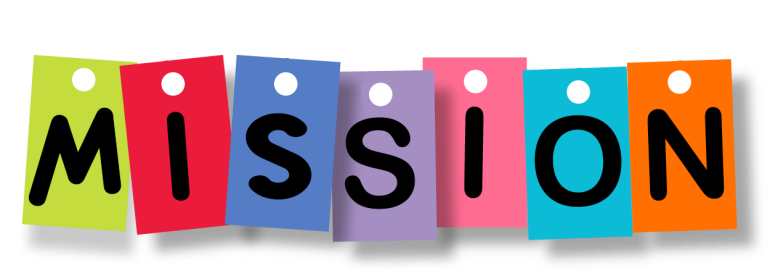 การสวัสดิการกองทัพเรือ
1
ปรับปรุงและพัฒนาคุณภาพการบริหารจัดการสวัสดิการให้มีประสิทธิภาพยั่งยืน อย่างโปร่งใส ด้วยหลักธรรมาภิบาล
เสริมสร้างความรู้ ความชำนาญ และสร้างมาตรฐานการบริการ ให้กับบุคลากรของสวัสดิการ เพื่อให้ทันต่อการเปลี่ยนแปลงและสร้างโอกาสทางการแข่งขัน
ส่งเสริมสร้างความมั่นคงและคุณภาพชีวิตที่ดีของข้าราชการและครอบครัวกองทัพเรือด้วยการเพิ่มรายได้ ลดค่าใช้จ่ายในการดำรงชีพ และการปลดหนี้สิน
2
3
ข้อสังเกต/ คำถาม
Mission คือ สิ่งที่ประกาศแล้ว ไม่ทำไม่ได้ หากไม่ทำจะผิดกฎหมาย 
การกำหนด Mission ดังกล่าวข้างต้น เป็น Mission + เป้าหมาย ที่ท้าทาย จะคง Mission ไว้เช่นเดิมหรือไม่?
ประเด็นยุทธศาสตร์
ยุทธศาสตร์ที่ 1 คุณภาพการให้บริการรองรับการขยายตัวทางเศรษฐกิจ และความก้าวหน้าทางเทคโนโลยี
ยุทธศาสตร์ที่ 2 เสริมสร้างความมั่นคงและคุณภาพชีวิตที่ดีของข้าราชการและครอบครัว
ยุทธศาสตร์ที่ 3 ปรับปรุงและเพิ่มประสิทธิภาพของกระบวนการให้บริการให้มีมาตรฐานเพื่อสร้างโอกาสการแข่งขัน
ยุทธศาสตร์ที่4 ส่งเสริมความรู้ ของบุคลากรสร้างความชำนาญงานบริการ และการบริหารเชิงธุรกิจรองรับการเปลี่ยนแปลง
ข้อสังเกต/ คำถาม
ข้อความดังกล่าวข้างต้น  เป็น ประเด็นยุทธศาสตร์ หรือ ยุทธศาสตร์???? 
ยุทธศาตร์ที่ 1 ยังไม่ใช่ Action แต่เป็นคำนาม? ควรปรับหรือไม่ ?
ยุทธศาสตร์ที่ 1 และ ยุทธศาสตร์ที่ 3 เหมือนกัน หรือ ต่างกันอย่างไร?
เป้าประสงค์
1. การเพิ่มหรือขยายตัวของกิจการในสวัสดิการ เพื่อรองรับการขยายตัวทางเศรษฐกิจ ความก้าวหน้าทางเทคโนโลยี และสังคมผู้สูงอายุ
2. ข้าราชการและครอบครัวได้รับการเสริมสร้างคุณภาพชีวิตที่ดี
3. บริการของกิจการในสวัสดิการที่เป็นมาตรฐาน
4. บุคลากรที่มีความชำนาญในงานบริการและบริหารเชิงธุรกิจ
5. ข้าราชการและครอบครัว หรือ ผู้รับบริการภายนอกมีความพึงพอใจในบริการของกิจการ
6. กิจการที่เพิ่มเติมหรือขยายตัวเป็นไปตามแผนที่กำหนด
7. เครือข่ายความร่วมมือที่มีประสิทธิภาพ
เป้าประสงค์
8. การบริการที่ยึดความถูกต้องมีคุณธรรม และความซื่อสัตย์
9. การมีคู่มือในการให้บริการและการบริหารงานกิจการ
10. การบริหารงานที่มีธรรมาภิบาล
11. ระบบการบริหารงานที่มีประสิทธิภาพ
12. ระบบฐานข้อมูล และเทคโนโลยีสารสนเทศที่ทันสมัย เพื่อนำมาใช้ในการดำเนินงานของกิจการ
13. บุคลากรมีสมรรถนะ ขวัญ กำลังใจ ในการปฏิบัติงาน
14. อาคารสถานที่ อุปกรณ์ และสิ่งอำนวยความสะดวก มีจำนวนเพียงพอต่อการดำเนินงานได้อย่างมีประสิทธิภาพ
เป็นองค์กรชั้นนำที่มีการบริหารจัดการสวัสดิการที่มีประสิทธิภาพและยั่งยืน อย่างโปร่งใสด้วยหลักธรรมาภิบาล โดยยึดถือกำลังพลและครอบครัวเป็นศูนย์กลาง
เป้าประสงค์ (จัดกลุ่ม)
การเพิ่มหรือขยายตัวของกิจการในสวัสดิการ เพื่อรองรับการขยายตัวทางเศรษฐกิจ ความก้าวหน้าทางเทคโนโลยี และสังคมผู้สูงอายุ
กิจการที่เพิ่มเติมหรือขยายตัวเป็นไปตามแผนที่กำหนด
ข้าราชการและครอบครัวได้รับการเสริมสร้างคุณภาพชีวิตที่ดี
ข้าราชการและครอบครัว หรือ ผู้รับบริการภายนอกมีความพึงพอใจในบริการของกิจการ
บุคลากรที่มีความชำนาญในงานบริการและบริหารเชิงธุรกิจ
บุคลากรมีสมรรถนะ ขวัญ กำลังใจ ในการปฏิบัติงาน
บริการของกิจการในสวัสดิการที่เป็นมาตรฐาน
การบริการที่ยึดความถูกต้องมีคุณธรรม และความซื่อสัตย์
การบริหารงานที่มีธรรมาภิบาล
ระบบการบริหารงานที่มีประสิทธิภาพ
การมีคู่มือในการให้บริการและการบริหารงานกิจการ
ระบบฐานข้อมูล และเทคโนโลยีสารสนเทศที่ทันสมัย เพื่อนำมาใช้ในการดำเนินงานของกิจการ
อาคารสถานที่ อุปกรณ์ และสิ่งอำนวยความสะดวก มีจำนวนเพียงพอต่อการดำเนินงานได้อย่างมีประสิทธิภาพ
เครือข่ายความร่วมมือที่มีประสิทธิภาพ
Core Business
บุคลากร
บริการ
บริหาร
เครื่องมือ/ข้อมูล
เครือข่าย
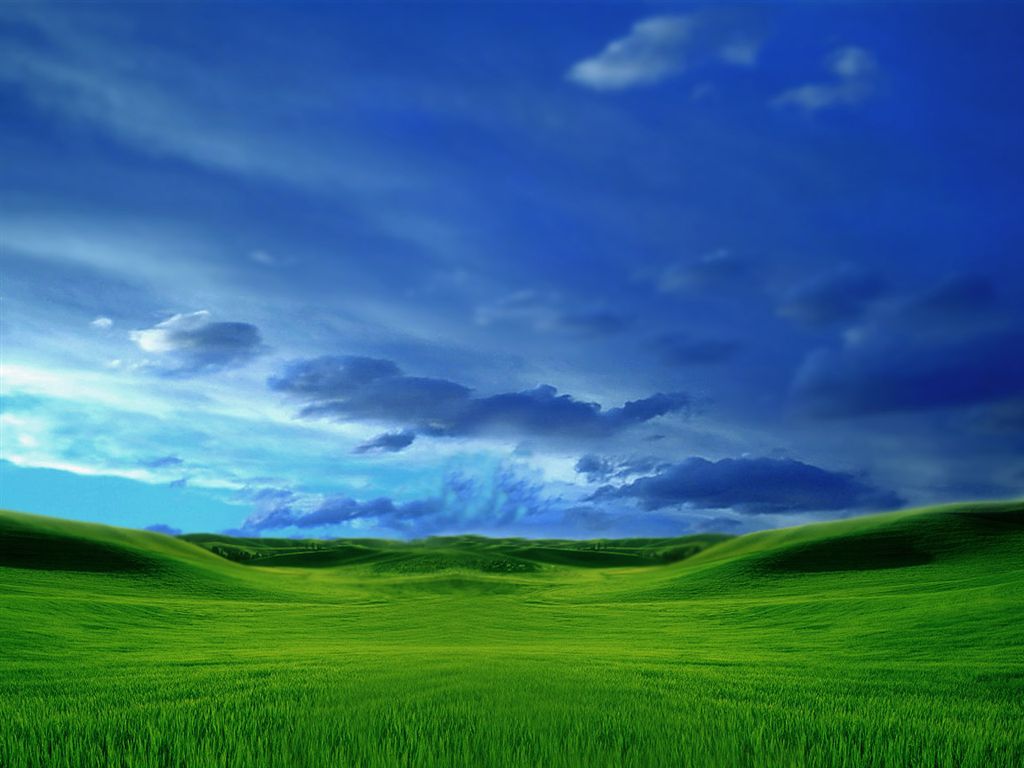 SWOT Analysis
ควรกำหนดกลยุทธ์ ภายใต้ 4ยุทธศาสตร์ เพื่อให้เห็นแนวปฏิบัติชัดเจน จากนั้น กำหนดโครงการ/กิจกรรมต่อไป
ปัจจัยภายใน
ปัจจัยภายนอก
[Speaker Notes: แผ่นที่ 8 อีกทั้งเมื่อวิเคราะห์สภาวะแวดล้อมภายนอกและภายใน เพื่อทำ SWOT Analysis ก็พบว่ายังไม่เปลี่ยนแปลงจากเดิม ดังนั้น จึงควรใช้ยุทธศาสตร์ของสวัสดิการ ทร. ที่กำหนดไว้เดิมทั้ง ๔ ด้าน กล่าวคือ 
ยุทธศาสตร์ที่ 1 พัฒนาการให้บริการรองรับการขยายตัว ทาง ศก. และความก้าวหน้าทางเทคโนโลยี 
ยุทธศาสตร์ที่ 2 เสริมสร้างความมั่นคงพัฒนาบุคลากรและคุณภาพชีวิตที่ดีของข้าราชการและครอบครัว  
ยุทธศาสตร์ที่ 3ปรับปรุงการบริการให้มีมาตรฐานเพื่อสร้างโอกาสการแข่ง
และยุทธศาสตร์ที่ 4 ส่งเสริมความรู้ สร้างความชำนาญงานบริการ และการบริหารเชิงธุรกิจขัน]
หากท่านเป็นนักลงทุนต่างชาติ จะมาลงทุนที่ประเทศไทย เพราะเหตุผลดังนี้?
Workshop#1
แหล่งทรัพยากรธรรมชาติอุดมสมบูรณ์มาก ทรัพยากรและแหล่งอาหาร สินค้าเกษตร เป็นฐานการผลิตที่หลากหลาย (18) 
เป็นศูนย์กลางคมนาคม การเดินทาง (Logistic) ระบบโครงสร้างพื้นฐานเหมาะสม มี Eastern Seaboard เป็นฐาน (11)
เพิ่มโอกาสการลงทุนและขยายธุรกิจ มีการเกิดขึ้นของอุตสาหกรรมหลายอย่างในฐานะผู้ลงทุน (5)
แหล่งท่องเที่ยวหลากหลาย มีการท่องเที่ยวเชิงสุขภาพมากขึ้น (4)
เป็นพื้นที่กำลังพัฒนา ยังไม่มีเทคโนโลยีที่ยังก้าวไม่ทันเทคโนโลยีสากล (2)
ค่าครองชีพไม่สูง (5)
ค่าแรงถูก (4)
แรงงานคุณภาพ  มีฝีมือสูง (5)
คนไทยมีน้ำใจ มีความเป็นมิตร (5)
ชีวิตเรียบง่ายน่าอยู่ ไม่เคร่งครัด
ปลอดภัย ไม่มีภัยธรรมชาติ (3)
11
หากท่านเป็นนักลงทุนต่างชาติ จะมาลงทุนที่ประเทศไทย เพราะเหตุผลดังนี้?
หากท่านเป็นนักลงทุนต่างชาติ จะมาลงทุนที่ประเทศไทย เพราะเหตุผลดังนี้?
Workshop#1
Workshop#1
มีนโยบายสนับสนุนจากรัฐ เช่น ด้านกฎหมาย ด้านภาษี (4)
ความมั่นคงทางการเมือง มีรัฐบาลจากการเลือกตั้ง (2)
ภาคเอกชนเข้มแข็ง
การเช่าอสังหาริมทรัพย์ระยะยาวถูก
EEC เป็นสถานที่ที่มีความพร้อมในด้าน Hardware 
มาลงทุนถ้ามีการบังคับใช้กฎหมายและระเบียบต่างๆ อย่างเป็นธรรม ไม่มีระบบอุปถัมภ์มากเกินไป
มีระบบสาธารณูปโภคที่ดี
ไม่มีการแบ่งแยกศาสนา 
ไม่มีการสู้รบแบบยาวนานและต่อเนื่อง 
มีวัฒนธรรมท้องถิ่น อาหารถิ่น อยู่ทุกภูมิภาค ทำให้นักท่องเที่ยวได้เรียนรู้อยู่ทุกภาคของประเทศไทย
การสาธารณูปโภคพื้นฐานดี การสาธารณสุขดี(3)
12
หากท่านเป็นนักลงทุนต่างชาติ จะไม่มาลงทุน
ที่ประเทศไทย เพราะเหตุผลดังนี้?
Workshop#1
1. การเมืองไม่นิ่ง รัฐบาลขาดเสถียรภาพ นโยบายไม่ชัดเจน (26)
2. มีการทุจริต คอรัปชั่น เรียกรับผลประโยชน์ (6)
3. ค่าแรงสูง คุณภาพต่ำ (5)
4. ความไม่มั่นคงทางเศรษฐกิจ (3)
5. ความยุ่งยากด้านกฎหมาย เช่น กฎหมายแรงงาน การลงทุน (3)
6. ขาดทรัพยากรธรรมชาติ / ประเทศเพื่อนบ้านมีทรัพยากรเยอะกว่า (2)
7. ความไม่ปลอดภัยในชีวิต  เช่น อุบัติเหตุทางท้องถนน อาชญากรรม โจร การหลอกลวง (2)
8. ประเทศไทยไม่มีฐานข้อมูลที่เป็นประโยชย์ต่อการตัดสินใจของผู้นำ/ภาคราชการ
9. ภาครัฐใช้ผู้บริหารอายุมาก
13
หากท่านเป็นนักลงทุนต่างชาติ จะไม่มาลงทุน
ที่ประเทศไทย เพราะเหตุผลดังนี้?
Workshop#1
10. คนงาน/ลูกจ้างขี้เกียจ ไม่พยายามเรียนรู้ที่จะทำงาน
11. คนไทยขาดวินัย ความรับผิดชอบต่ำ
12. ระบบการศึกษาไม่ดี
13. ทักษะแรงงานไม่พอ
14. ศูนย์ข้อมูลภาครัฐไม่มีประสิทธิภาพ / ไม่ครบถ้วน
15. ภัยธรรมชาติ สภาพอากาศเป็นพิษ
16. ขอทานมาก
17. การเดินทางลำบาก
18. ไม่เชื่อมั่นระบบความยุติธรรม/การปกครอง ซุกใต้พรม
14
แนวคิด ความสัมพันธ์ระหว่างคน ระบบ และองค์กร
จุดเริ่มต้นของการพัฒนาองค์กร
คน
คนดีสร้างระบบดีมีคุณภาพ
ปัญหาราบปราบระบบอุปถัมภ์
ระบบดีเสริมคนดีมีคุณธรรม
สองส่วนนำองค์กรไกลให้วัฒนา
องค์กรดีเพราะคนดีมีความคิด
รู้ถูกผิดรู้คุณค่าน่าสรรเสริญ
แก้ปัญหาสิ่งข้องขัดตัดส่วนเกิน
เป็นทางเดินสู่วิวัฒน์จัดองค์การ
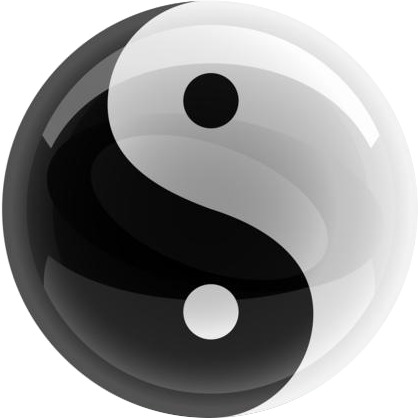 องค์กร
คนไม่ดีระบบดีมีที่ไหน
คนฉุดให้ระบบจมถมปัญหา
ระบบจมถมคนให้ไร้ปัญญา
สองส่วนพา องค์กรให้ ไม่เจริญ
สร้างคนดีระบบเด่นเป็นธรรมรัฐ
แก้วิบัติจัดระเบียบเทียบมาตรฐาน 
ปรับโครงสร้างวางแนวคิดติดตามงาน
บริหารองค์กรใหม่ให้ยั่งยืน
ระบบ
ธนิตสรณ์ จิระพรชัย
15
สร้างอนาคตการศึกษาให้ดีอย่างต่อเนื่องและปลูกฝังตั้งแต่เด็กทุกคนทั่วประเทศ
ความคิดสร้างสรรค์ (4)
Systematics Thinking 
ปรับทัศนคติของคนรุ่นเก่าและรุ่นใหม่ก่อน (บางคนคิดเก่าไป บางคนคิดล้ำไป) 
พัฒนาแนวคิดไปสู่จุดมุ่งหมายองค์กรอย่างแท้จริง
มีคุณธรรม จริยธรรม ซื่อสัตย์ (17)
จิตสำนึกรับผิดชอบต่อหน้าที่ ตนเอง สังคม ประเทศ (9)
มีระเบียบวินัย เกรงกลัวกฎหมาย (8) 
เคารพสิทธิของทุกคน ให้เกียรติกัน (6)
ยอมรับความจริง ถอดบทเรียน เพื่อป้องกันข้อผิดพลาด 
ยึดมั่นในสิ่งที่ถูกต้อง มีจิตสำนึกรู้สิ่งที่ถูกผิด (3)
เสียสละ คำนึงถึงประโยชน์ส่วนรวมและสาธารณะ (2)
ความมุ่งมั่น (3)
เชื่อมั่นว่าตัวเองพัฒนาได้และสร้างสิ่งใหม่ๆ ได้ 
รักองค์กร มีเป้าหมายร่วม มีแนวคิดของความเป็นเจ้าของ (3)
Service Mind 
รู้ทัน และมีความสามารถด้านเทคโนโลยี (5)
พัฒนาศักยภาพของคนให้เป็นมืออาชีพ เชี่ยวชาญ มีความรู้ ความสามารถ นำออกมาใช้ได้ (5)
Teamwork สามัคคี (3)
พร้อมรับการเปลี่ยนแปลง
มี R&D  และ นวัตกรรม 
มีมาตรฐานในการทำงาน
Workshop#2
คน
Head
Heart
16
Hands
Workshop#2
ระบบการบริหารจัดการ การพัฒนากระบวนงาน 
และการพัฒนาองค์กร
1. ความยืดหยุ่นของภารกิจ
2. ระบบบูรณาการ กิจการต่างๆ มีการเกื้อหนุนกัน
3. การบริหารงานที่เป็นระบบ มีความยืดหยุ่นในการทำงาน (2)
4. มีความสอดคล้องและต่อเนื่องทั้งองค์กร
5. ใช้ระบบสหกรณ์ให้มากขึ้น
6. การศึกษาที่สอดรับกับ Change on Demand (2)
7. โครงสร้างราชการ / กลไกภาครัฐ / ส่งเสริมการกระจายอำนาจ
8. ปรับกระบวนการทำงาน ลดขั้นตอนการทำงาน และชัดเจน (5)
ระบบ
17
Workshop#2
ระบบสนับสนุนการบริหารจัดการและการพัฒนาบุคลากร
1. ระบบการบริหารจัดการสวัสดิการ เพื่อลดความเหลื่อมล้ำ 
    และสร้างขวัญกำลังใจในการทำงาน (4)
2. นำระบบการทำงานเพื่อองค์กร แทนการประเมินผลลัพธ์
3. ปรับระบบบริหารตามความสามารถไม่ใช่ตามอาวุโส
4. มีระบบคัดเลือกคนที่ดี พิจารณาจากความสามารถ และผลงาน เช่น QPS
5. มีเส้นทางการพัฒนาที่ชัดเจน และเปิดโอกาสให้คลื่นลูกใหม่ได้แสดงความสามารถ (2)
6. ระบบมุ่งเน้นผลงาน ไม่เน้นที่กระบวนการ หรือวิธีการ มีระบบคุณให้โทษในการทำงาน
7. การทำงานถูกต้อง รวดเร็ว ทันต่อสถานการณ์ และนำไปใช้อย่างมีประสิทธิภาพ (2)
8. ระบบเป็นไปในทิศทางเดียวกัน เพื่อลดความขัดแย้งสร้างความสามัคคี
9. เพิ่มความเป็นมาตรฐาน (มืออาชีพ) มีความต่อเนื่อง
10. ยอมรับการประเมินตนเอง และเปิดโอกาสให้คนอื่น/คนรุ่นใหม่ได้มีโอกาส
11. ไม่ส่งเสริมคนเก่ง ใช้ระบบอุปถัมภ์ เครือญาติ พวกพ้อง (3)
ระบบ
18
ระบบการปกครอง
1.ระบบการปกครองประชาธิปไตยที่สมบูรณ์
2. ระบบศาล/ยุติธรรม ความเข้มงวดในการใช้กฎหมาย 
ไม่มีอำนาจการเมืองมาแทรกแซง (5)
เทคโนโลยีและระบบข้อมูลสารสนเทศ
1. เทคโนโลยีที่สอดคล้องกับความต้องการ ไม่ซับซ้อน (4)
2. การเชื่อมโยงข้อมูล เพื่อการใช้งาน การตัดสนใจในทุกมิติ (2)
Workshop#2
ระบบ
19
Flagships Project
Workshop#3
1. โครงการจัดตั้งศูนย์แพทยศาสตรศึกษา รพ.สมเด็จพระปิ่นเกล้า
2. โครงการสร้างโรงไฟฟ้าพลังชีวมวล เป็นการสร้างพลังงานไฟฟ้า + การกำจัดขยะ โดยไม่สร้างมลพิษ
3. โครงการสาธารณูปโภคนพื้นที่สัตหีบและใกล้เคียงให้มีประสิทธิภาพมากขึ้น เนื่องจากไม่ใช่เขตของการไฟฟ้าภูมิภาค
4. มีการลงทุน (งบประมาณ) และป้องกันการบุกรุก
5. โครงการใช้ประโยชน์พื้นที่ส่วนของรัฐที่มิใช่เป็นกรรมสิทธิ์ของ ทร.เพื่อเป็นแหล่งทรัพยากรทางสิ่งแวดล้อม
6. Application เรื่อง การสมัครเป็นสมาชิกโดยระบบ IT 
7. Project @ PLUTALUANG Navy Golf Course
8. โครงการพัฒนาสายไฟฟ้าลงดิน
20
[Speaker Notes: Project @ Plutaluang Navy Golf Course 
เพิ่มการบริการในสถานที่ที่ยังไม่มี เพื่อให้รองรับผู้ที่ต้องการมาเล่นกอล์ฟ ได้ทั้งครอบครัว (ทุกคน) เช่น 
เปิดให้บริการร้านเสริมสวยสุภาพสตรี
เพิ่มชุดคอมพิวเตอร์ office ไว้ให้สามารถใช้งานได้สำหรับผู้ที่มารอ
จัดโครงการให้ผู้ที่มาออกรอบที่สนามกอล์ฟในเวลาเล่นกอล์ฟไปถึงลูกค้าที่บ้าน]
Flagships Project
Workshop#3
9. ปรับปรุงสโมสรให้เป็นสถานที่สร้างความสุขตอบสนองความต้องการของสมาชิก 
   ไม่นำผลกำไรมาเป็นที่ตั้ง
10. One Stop service (เพิ่มความรวดเร็วในการบริการ ใช้หุ่นยนต์มาแทนคนในงานที่เสี่ยง)
11. การให้บริการครบวงจร (รับจองห้องจัดเลี้ยง มีทีมงานออแกไนเซอร์ ออกแบบสถานที่ และจัดงานแต่งงาน)
12. โครงการสวัสดิการเพื่องาน งานเพื่อสวัสดิการ (ให้กำลังพลทุกคนมีส่วนร่วมกับการทำงานสวัสดิการ ผลประโยชน์ที่ได้ ตอบแทนกลับไปในรูปสวัสดิการ)
13. ใช้ระบบเพื่อการสวัสดิการในกองทัพ หรือองค์กรต่างๆ โดยการให้ภาคเอกชนมาพัฒนาระบบสหกรณ์เดิมซึ่งภาครัฐทำแล้วไม่ก้าวหน้าเท่าที่ควร 
14. พัฒนาสวัสดิการด้านกีฬาของทหารเรือ ให้เป็นส่วนหนึ่งของชีวิตประจำของกำลังพล ให้เข้าไปถึงหน่วยงานไม่อยู่เฉพาะที่สนามกีฬาหรือที่กิจการเข้าไปสนับสนุนส่งเสริมถึงตัวบุคคล
15. โครงการเติมความสุขให้กำลังพล ทร.เช่น การให้กู้เงิน ที่สามารถแก้ไขปัญหาความเดือนร้อนได้อย่างถาวร มีการติดตามผลกลุ่มที่เข้าร่วมโครงการเพื่อให้เกิดความยั่งยืน
21
[Speaker Notes: Project @ Plutaluang Navy Golf Course 
เพิ่มการบริการในสถานที่ที่ยังไม่มี เพื่อให้รองรับผู้ที่ต้องการมาเล่นกอล์ฟ ได้ทั้งครอบครัว (ทุกคน) เช่น 
เปิดให้บริการร้านเสริมสวยสุภาพสตรี
เพิ่มชุดคอมพิวเตอร์ office ไว้ให้สามารถใช้งานได้สำหรับผู้ที่มารอ
จัดโครงการให้ผู้ที่มาออกรอบที่สนามกอล์ฟในเวลาเล่นกอล์ฟไปถึงลูกค้าที่บ้าน]
Flagships Project
Workshop#3
16. Project 3 สุข
ข้าราชการ ครอบครัว ผู้มีส่วนได้ส่วนเสีย มีความสุข
สวัสดิการมีความสมดุล อยู่ได้อย่างยั่งยืน
ทร.ในภาพรวมได้ประโยชน์และมีภาคลักษณ์ที่ดีต่อประชาชน
17. โครงการพัฒนาความรู้บุคลากรในองค์กรสู่โลกอนาคต
18. พัฒนาคนในองค์กรให้มีจิตสำนึกในหน้าที่การงาน 
19. เปลี่ยนสภาพความเฉื่อยของงานเก่าๆ ที่อยู่ในตัวคนให้เป็นงานที่เร้าใจ สนุก ตื่นเต้น (Stop apart start a new)
20. สร้างจิตอาสาของพนักงานให้มีคุณธรรม จริยธรรม ซื่อสัตย์สุจริตในหน้าที่การงาน และต่อองค์กร
21. การปรับตัวที่พร้อมรับการเปลี่ยนแปลง (Change) นำสิ่งที่ทันสมัยมาปรับเปลี่ยนสิ่งที่ล้าสมัย
22. Challenge ปรับเปลี่ยนกิจการร้านค้าเดิมด้วยการสร้างใหม่ เพื่อรองรับการแข่งขันที่สูงในพื้นที่ภายใต้คำว่าสวัสดิการเพื่อข้าราชการและประชาชน
22
[Speaker Notes: Project @ Plutaluang Navy Golf Course 
เพิ่มการบริการในสถานที่ที่ยังไม่มี เพื่อให้รองรับผู้ที่ต้องการมาเล่นกอล์ฟ ได้ทั้งครอบครัว (ทุกคน) เช่น 
เปิดให้บริการร้านเสริมสวยสุภาพสตรี
เพิ่มชุดคอมพิวเตอร์ office ไว้ให้สามารถใช้งานได้สำหรับผู้ที่มารอ
จัดโครงการให้ผู้ที่มาออกรอบที่สนามกอล์ฟในเวลาเล่นกอล์ฟไปถึงลูกค้าที่บ้าน]